Школьная тревожность как барьер повышения эффективности обучения
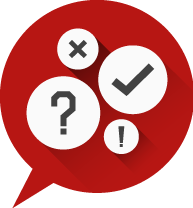 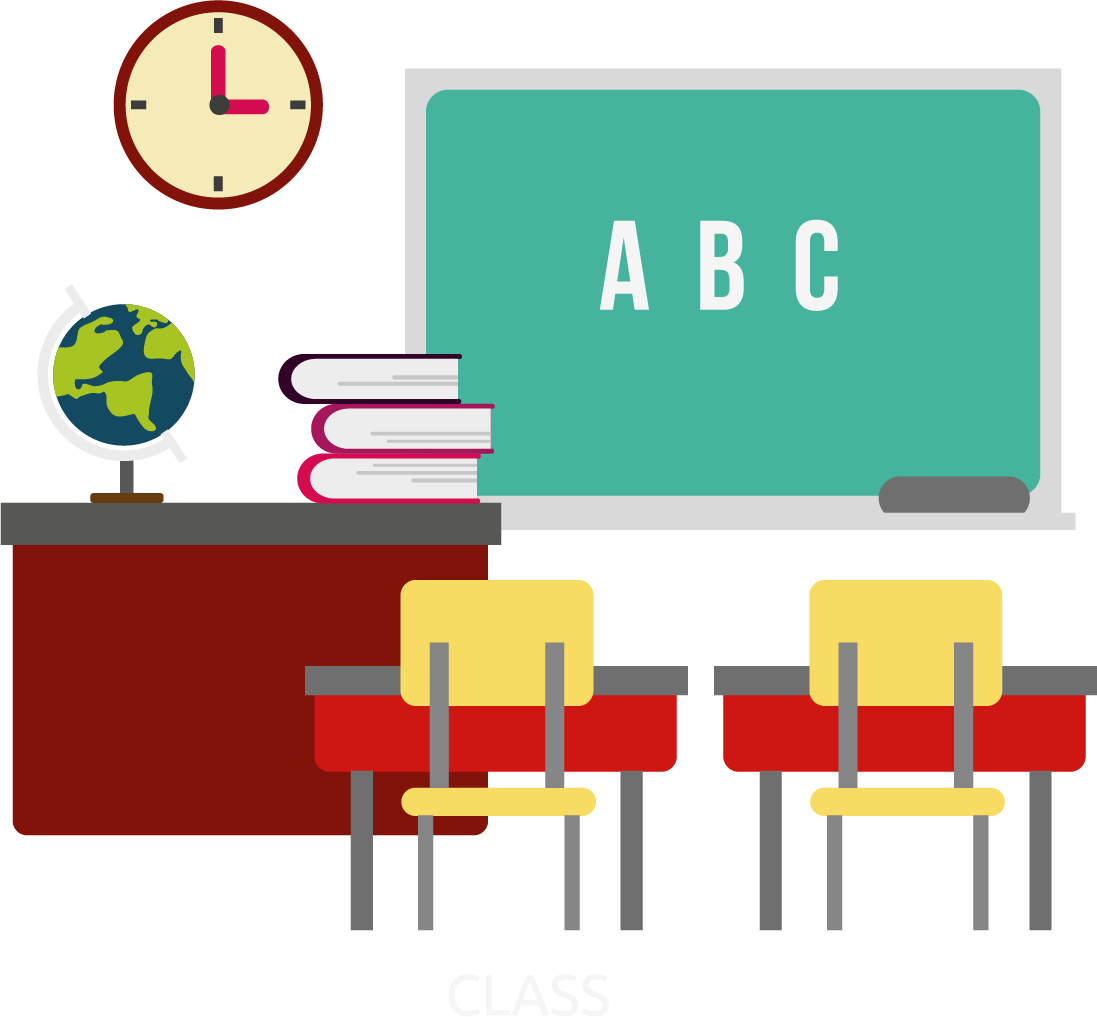 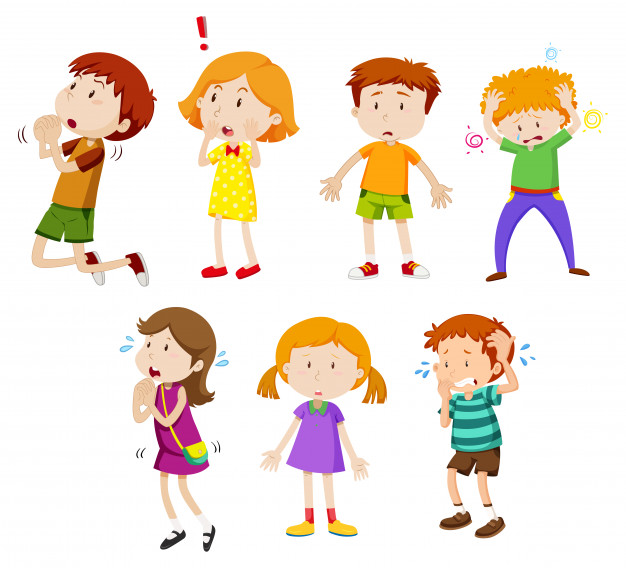 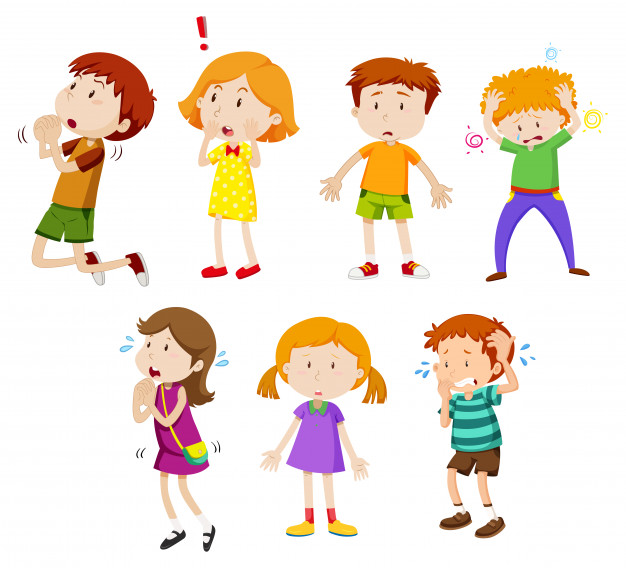 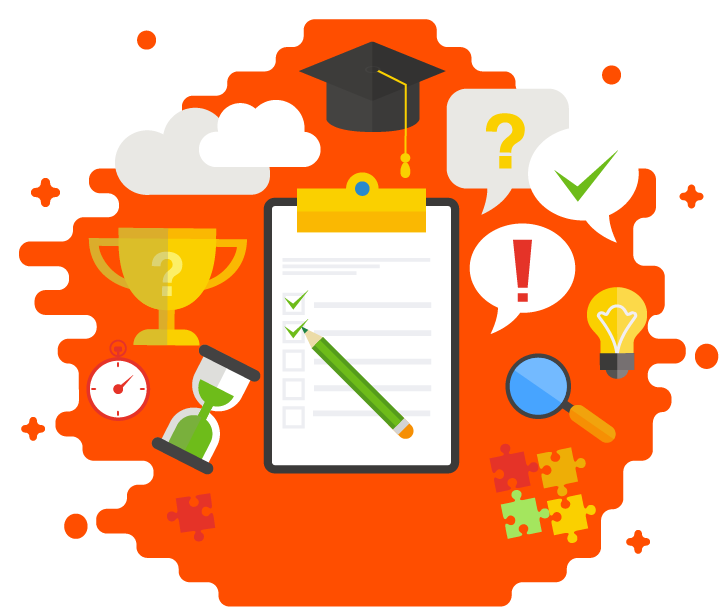 ПРОБЛЕМА
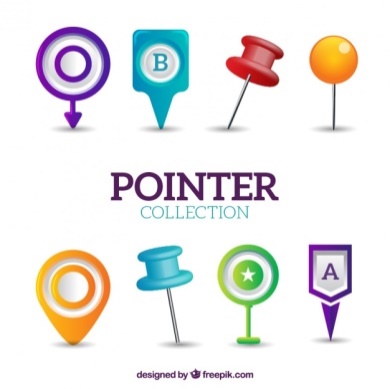 современная 
педагогика
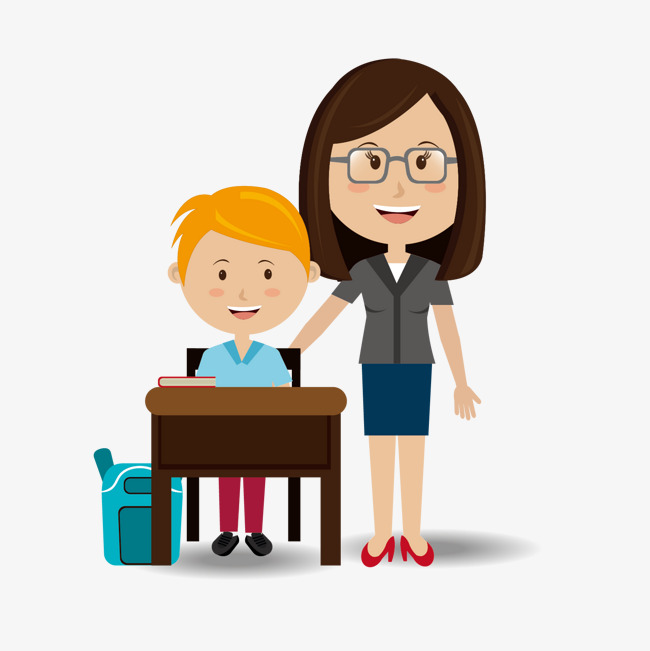 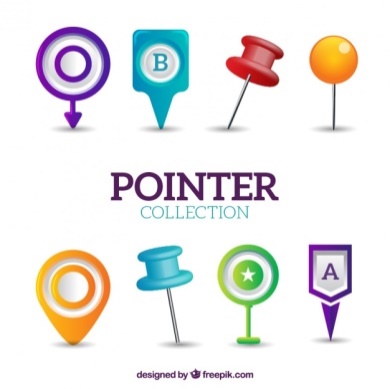 ШКОЛЬНАЯ ТРЕВОЖНОСТЬ
современная 
психология
ОСОБЕННОСТИ СОЦИАЛЬНЫХ ВЗАИМООТНОШЕНИЙ
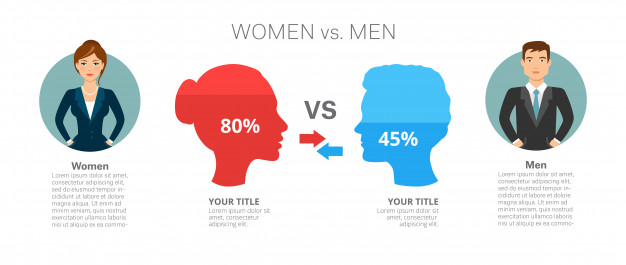 формирование комплексов
РОСТ КОЛИЧЕСТВА 
ДЕТЕЙ, ИМЕЮЩИХ ПРОЯВЛЕНИЯ ПОСТОЯННОЙ
ШКОЛЬНОЙ ТРЕВОЖНОСТИ
формирование 
страхов
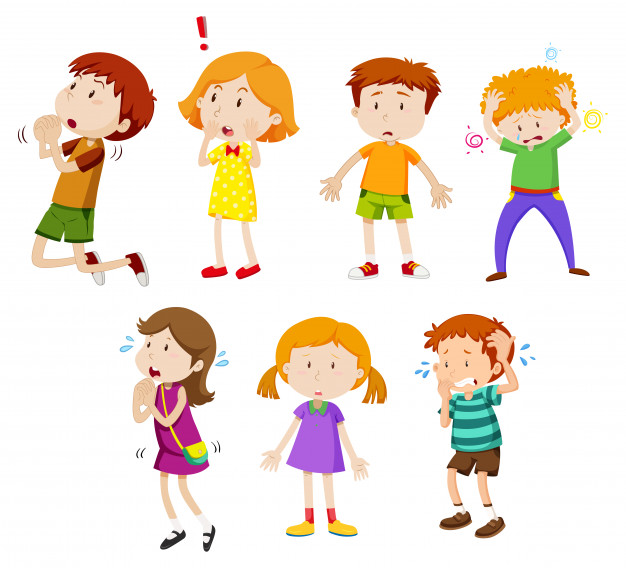 формирование 
опасений
формирование тревожности
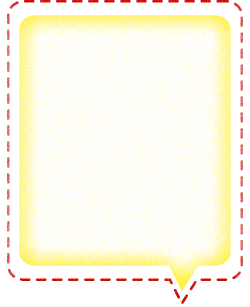 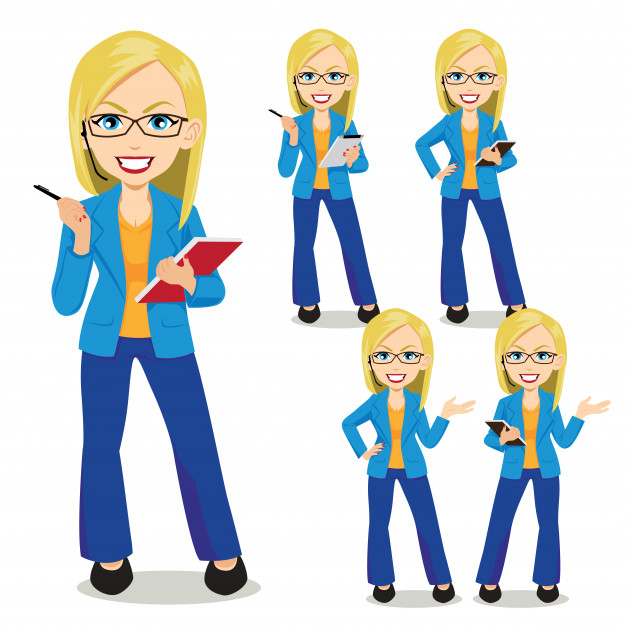 Изучение, профилактика и коррекция предпосылок и 
проявлений  тревожности составляет одно  из направлений  деятельности 
школьного педагога и психолога.
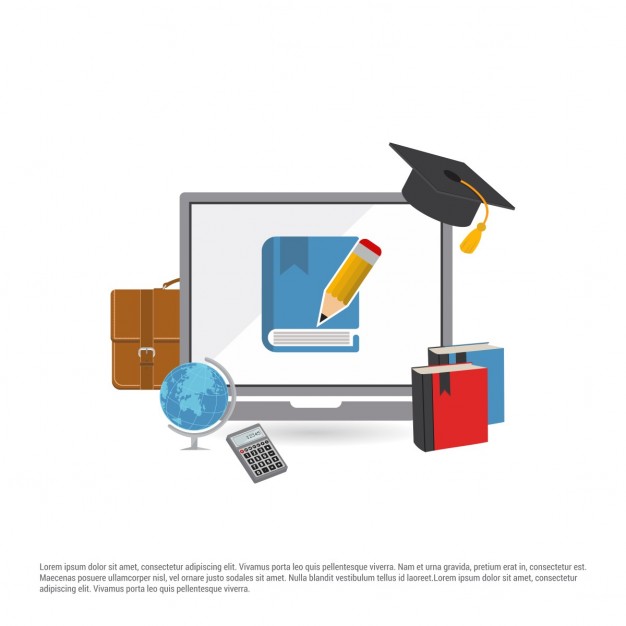 социальная дезадаптация ребенка
негативное воздействие на все сферы жизнедеятельности ребенка
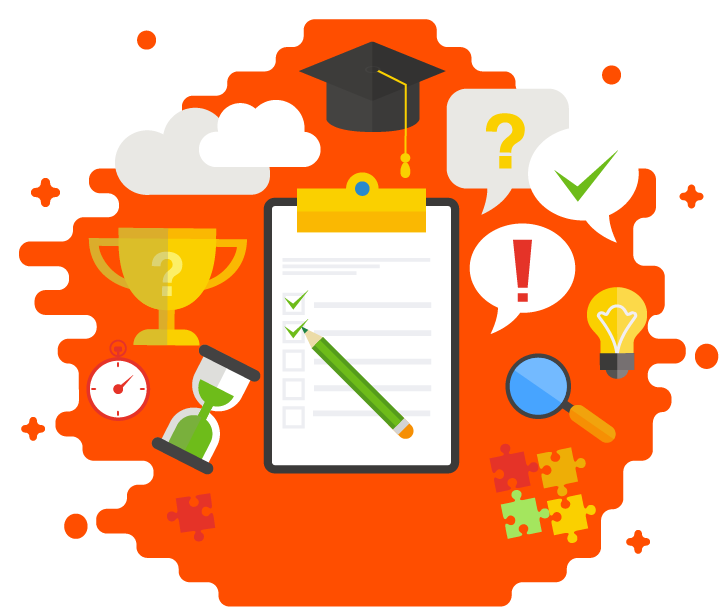 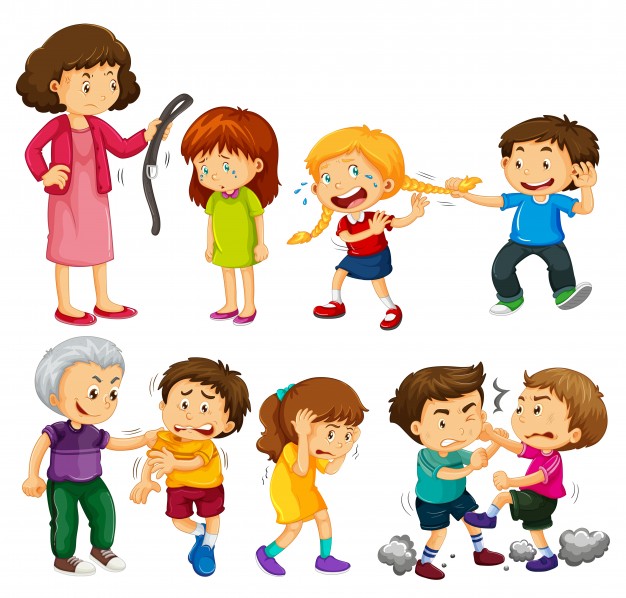 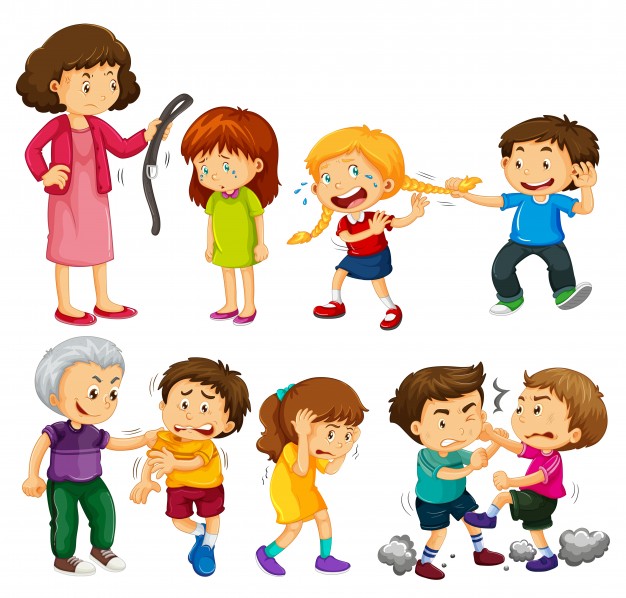 ШКОЛЬНАЯ ТРЕВОЖНОСТЬ
«УДОБНЫЕ» ДЕТИ
«ТРУДНЫЕ» ДЕТИ
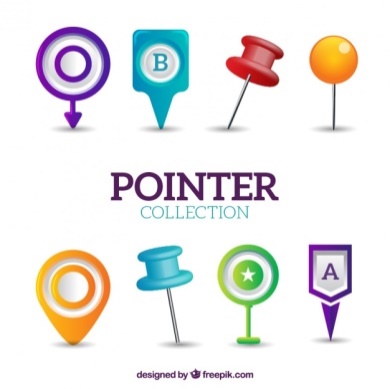 регулярная подготовка уроков
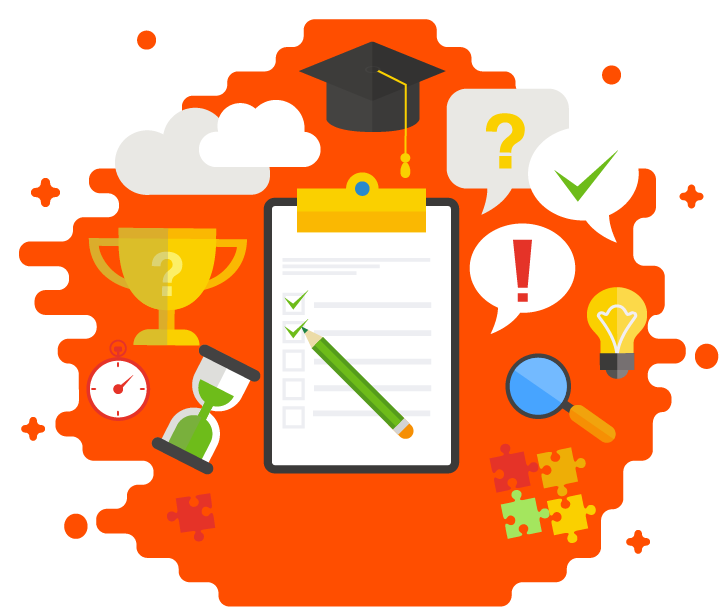 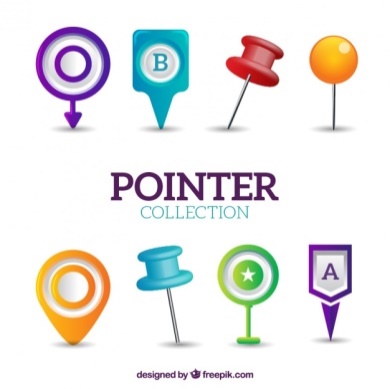 оценивание родителями и педагогами:
«неуправляемые», 
«невнимательные», 
«невоспитанные»,
«наглые»
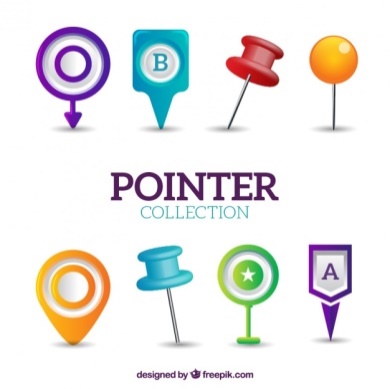 стремление выполнять все требования педагогов
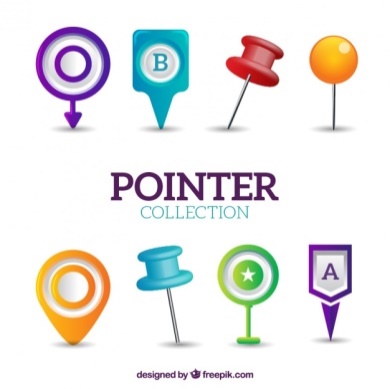 отсутствие нарушения правил поведения в школе
ШКОЛЬНАЯ ТРЕВОЖНОСТЬ
ШКОЛЬНАЯ ТРЕВОЖНОСТЬ – широкое понятие, включающее различные аспекты устойчивого школьного эмоционального неблагополучия. 

ВЫРАЖЕНИЕ ШКОЛЬНОЙ ТРЕВОЖНОСТИ:
волнение; 
повышенное беспокойство в учебных ситуациях;
повышенное беспокойство в классе; 
повышенное беспокойство в ожидании плохого отношения к себе, отрицательной оценки со стороны педагогов, сверстников;
постоянное чувство собственной неадекватности, неполноценности; 
неуверенность в правильности своего поведения, своих решений.
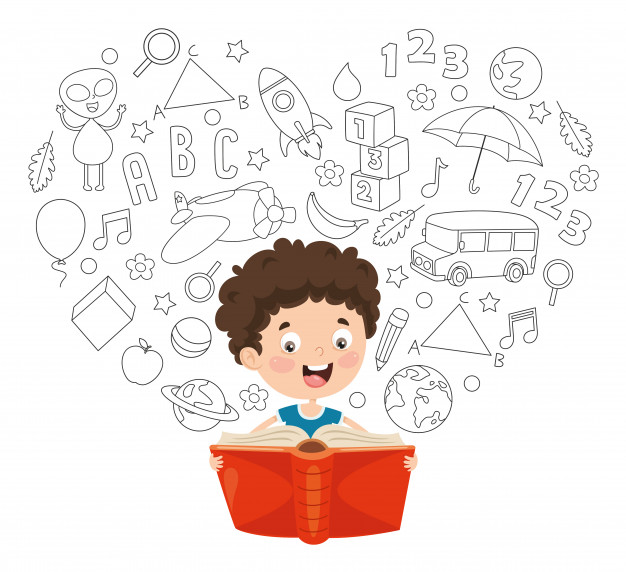 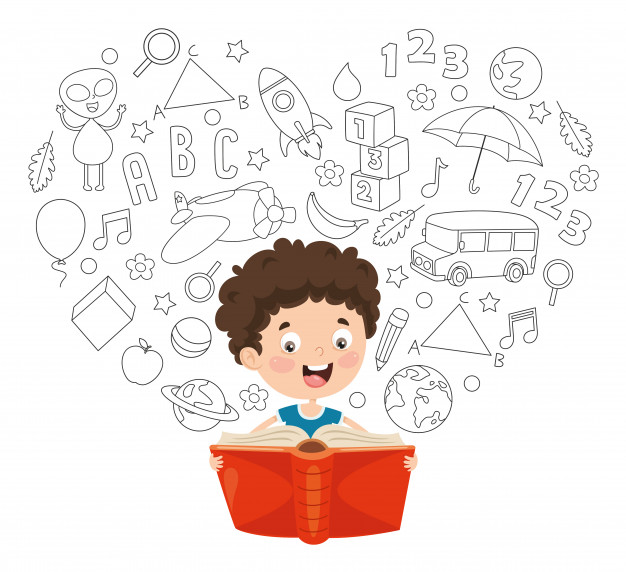 ШКОЛЬНАЯ ТРЕВОЖНОСТЬ – результат взаимодействия личности с ситуацией. 


ШКОЛЬНАЯ ТРЕВОЖНОСТЬ – специфический вид тревожности, характерный для ситуаций взаимодействия ребенка с различными компонентами школьной образовательной среды.
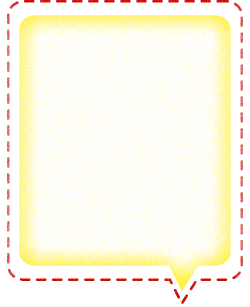 Чувство тревоги в школьном 
возрасте неизбежно, поскольку 
познание всегда 
сопровождается тревогой.

Познание – всегда открытие 
чего-то нового, а все новое способно порождать 
в себе  беспокоящую человека 
неопределенность.
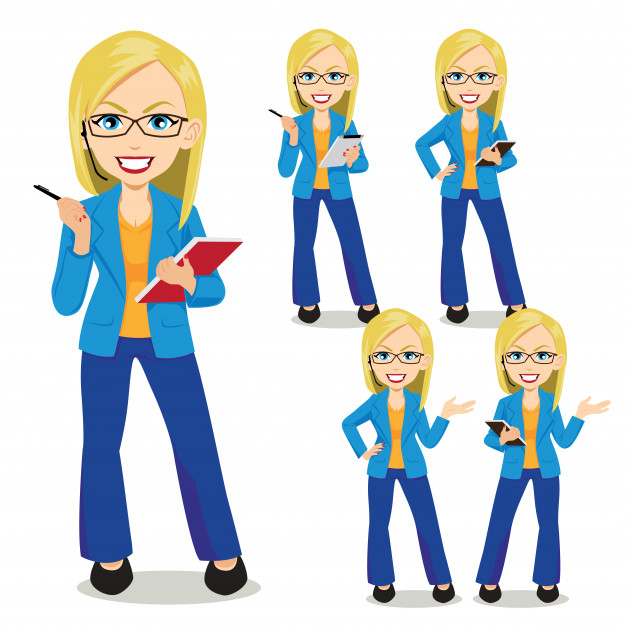 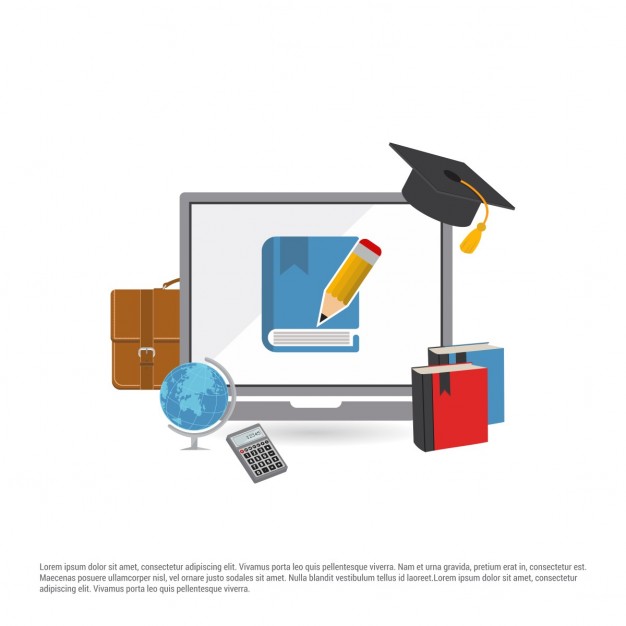 Условия оптимальной организации целостного педагогического процесса
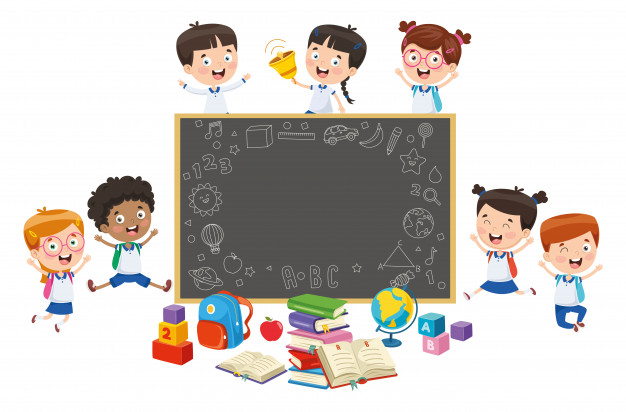 систематическое переживание тревоги по поводу событий школьной жизни; 

интенсивность переживания не должна превышать индивидуальной для каждого ребенка «критической точки», после которой оно начинает оказывать дезорганизующее, а не мобилизующее влияние.
ШКОЛЬНАЯ ТРЕВОЖНОСТЬ – специфический вид тревожности, характерный для определенного класса ситуаций взаимодействия ребенка с различными компонентами школьной образовательной среды: 

физическое пространство школы – причиной возникновения школьной тревожности могут стать школьные помещения; 

человеческие факторы, образующие подсистему школы «обучающийся – педагог – администрация – родители»; 

программа обучения.
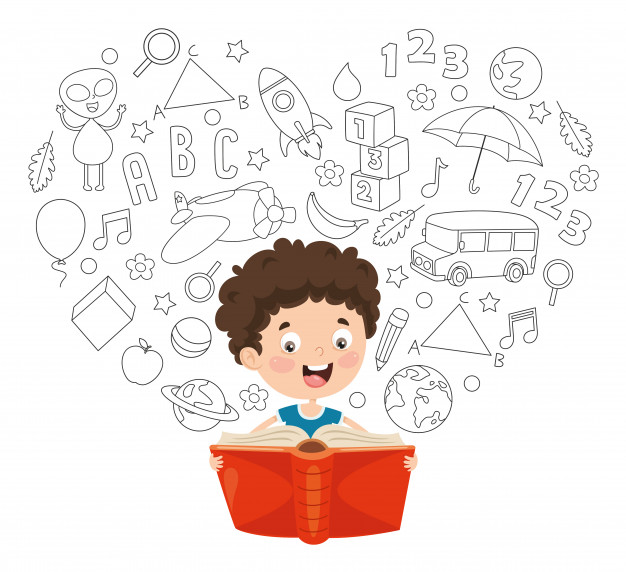 Факторы, способствующие формированию школьной тревожности
УЧЕБНЫЕ    ПЕРЕГРУЗКИ
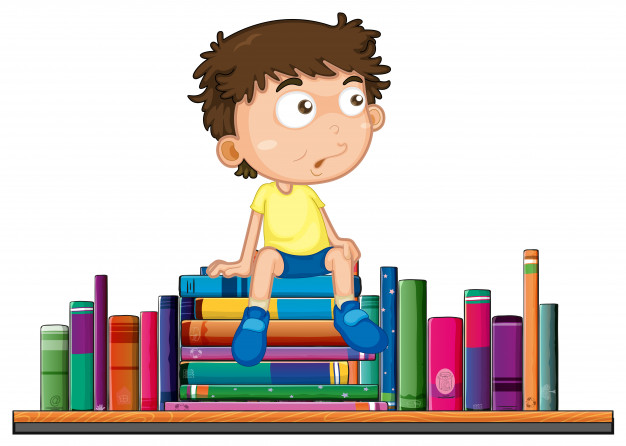 НЕБЛАГОПРИЯТНЫЕ  ОТНОШЕНИЯ С    ПЕДАГОГАМИ
НЕСПОСОБНОСТЬ СПРАВИТЬСЯ СО   ШКОЛЬНОЙ    ПРОГРАММОЙ
НЕАДЕКВАТНЫЕ  ОЖИДАНИЯ СО  СТОРОНЫ  РОДИТЕЛЕЙ
ОЦЕНОЧНО-ЭКЗАМЕНАЦИОННЫЕ СИТУАЦИИ
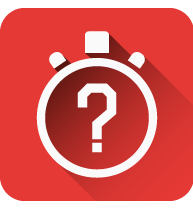 СМЕНА    ШКОЛЬНОГО КОЛЛЕКТИВА
Факторы, способствующие формированию школьной тревожности
УЧЕБНЫЕ    ПЕРЕГРУЗКИ
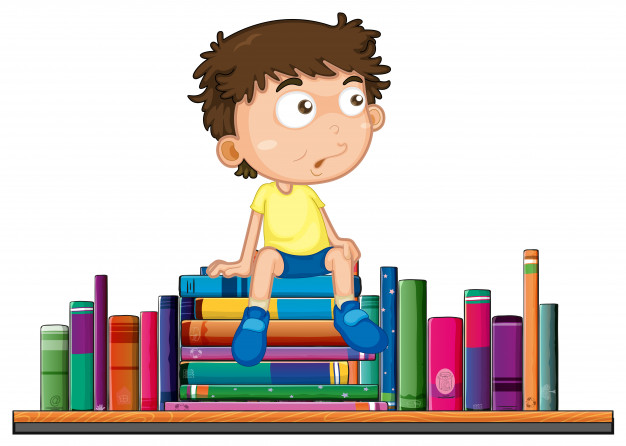 снижение уровня работоспособности; 

рост уровня тревожности;

большая загруженность ребенка различными делами в течение учебной недели.
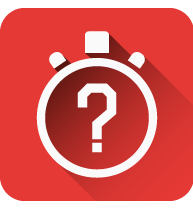 Факторы, способствующие формированию школьной тревожности
УЧЕБНЫЕ    ПЕРЕГРУЗКИ
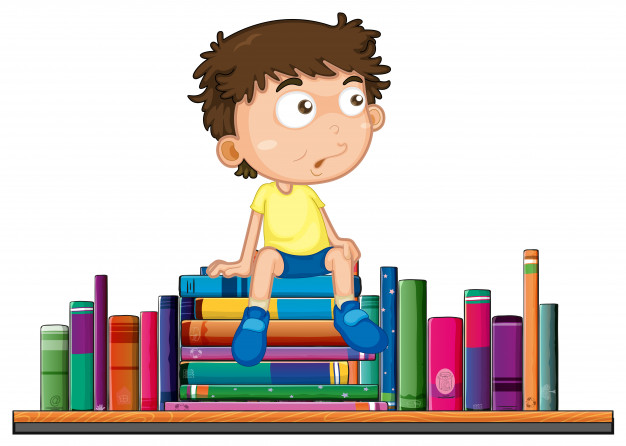 РЕКОМЕНДАЦИИ ПО СНИЖЕНИЮ ПЕРЕЗГРУЗОК:

делать регулярные перерывы для восстановления оптимального для учебной деятельности состояния; 
освобождать ребенка хотя бы на один день от школьных дел;
контролировать длительность урока; 
включать в работу обучающегося разнообразные виды деятельности.
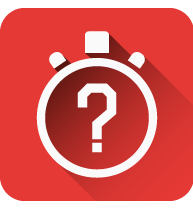 Факторы, способствующие формированию школьной тревожности
НЕСПОСОБНОСТЬ  УЧАЩЕГОСЯ   СПРАВИТЬСЯ СО   ШКОЛЬНОЙ    ПРОГРАММОЙ
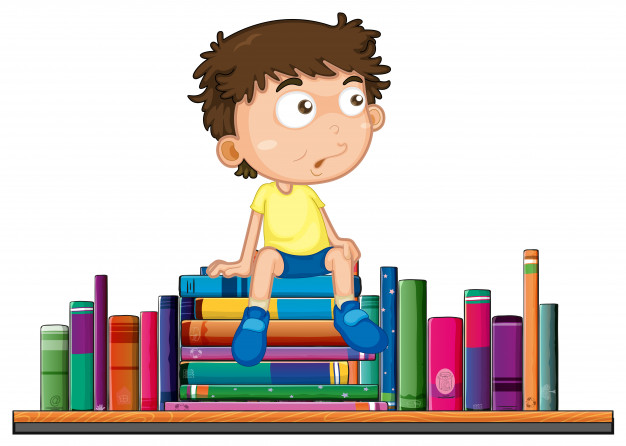 ПРИЧИНЫ:
повышенный уровень сложности учебных заданий и программ, несоответствующих особенностям и уровню развития детей;
недостаточный уровень развития у учащихся  когнитивных процессов;
педагогическая запущенность; 
недостаточная профессиональная компетентность педагога, не владеющего навыками подачи материала или педагогического общения;
низкая самооценка ребенка;
несовпадение между ожиданиями взрослых и достижениями ребенка.
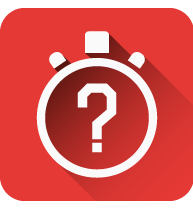 Факторы, способствующие формированию школьной тревожности
НЕАДЕКВАТНЫЕ  ОЖИДАНИЯ СО  СТОРОНЫ  РОДИТЕЛЕЙ
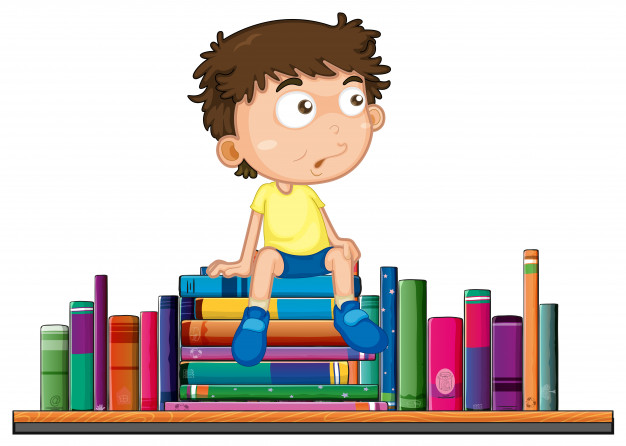 Чем больше родители ориентированы на достижение ребенком высоких учебных результатов, тем больше  выражена у ребенка тревожность.

РЕКОМЕНДАЦИИ РОДИТЕЛЯМ:
помнить, что школьная отметка является субъективной единицей измерения конкретного  педагога.
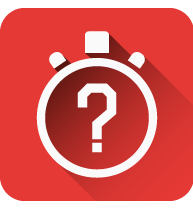 Факторы, способствующие формированию школьной тревожности
НЕБЛАГОПРИЯТНЫЕ  ОТНОШЕНИЯ С    ПЕДАГОГАМИ
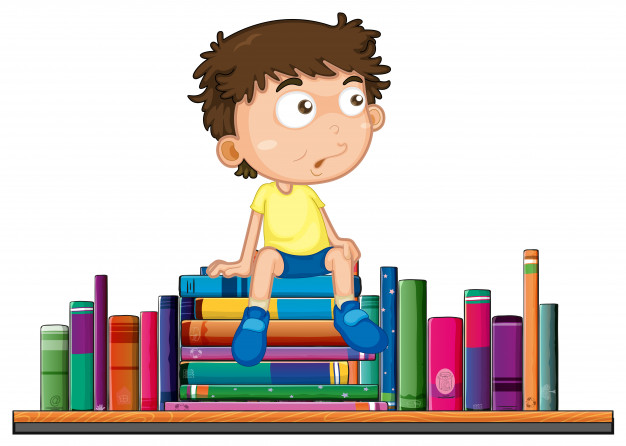 стиль преподавания и общения, которым руководствуется  педагог во взаимодействии с детьми;

завышенные требования, предъявляемые педагогом к обучающимся, которые могут не соответствовать возрастным возможностям детей.
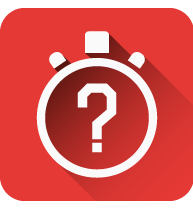 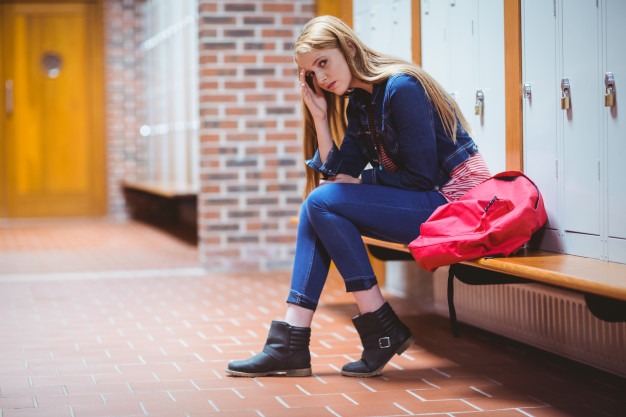 Нередко встречаются педагоги, рассматривающие школьную тревожность как положительную характеристику ребенка, которая свидетельствует о его ответственности, исполнительности, заинтересованности в учебе. Такие педагоги специально стараются нагнетать эмоциональную напряженность в учебном процессе, что, на самом деле, дает прямо противоположный эффект.
Факторы, способствующие формированию школьной тревожности
НЕБЛАГОПРИЯТНЫЕ  ОТНОШЕНИЯ С    ПЕДАГОГАМИ
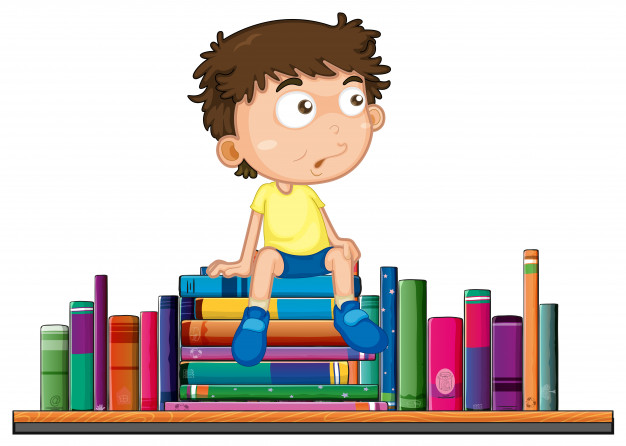 избирательное отношение педагога к конкретному ребенку, связанное с регулярным нарушением ребенком правил поведения на уроке и в школе; 

заострение внимания на несоблюдении правил учащимся, что приводит к нежелательной форме поведения ребенка.
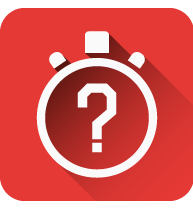 Факторы, способствующие формированию школьной тревожности
ОЦЕНОЧНО-ЭКЗАМЕНАЦИОННЫЕ СИТУАЦИИ
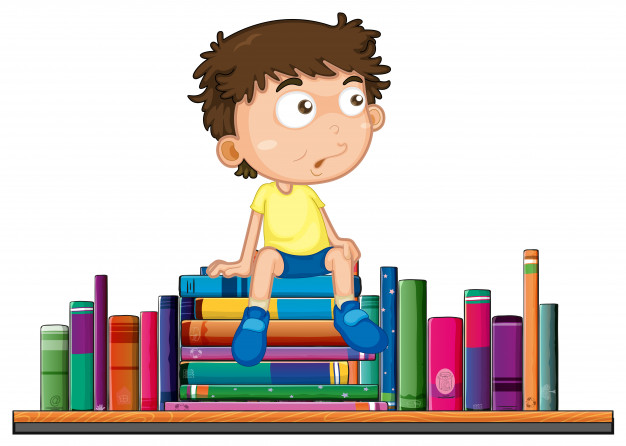 ПРОВЕРКА ИНТЕЛЛЕКТА – наиболее психологически дискомфортная ситуация, особенно если проверка связана с социальным статусом ученика. 

эмоционально-напряженный характер оценочной ситуации;
поиск социально одобрения:
стремление к уважению и авторитету в глазах одноклассников, родителей, учителей;
желание получить высокую оценку, показывающую сколько усилий было затрачено.
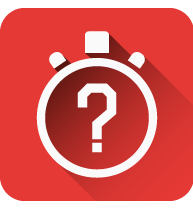 Факторы, способствующие формированию школьной тревожности
ОЦЕНОЧНО-ЭКЗАМЕНАЦИОННЫЕ СИТУАЦИИ
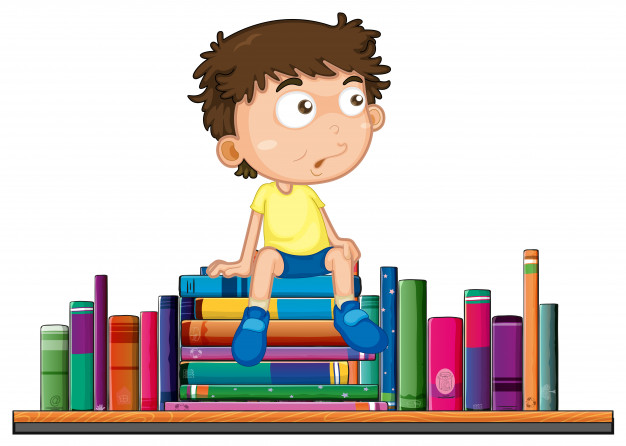 любой ответ на уроке, включая ответ «с места»:
повышенная застенчивость ребенка;
отсутствие необходимых коммуникативных навыков; 
гипертрофированная мотивация «быть хорошим», «быть умным», «быть лучше всех», «получить «отлично»;
контрольные работы или экзамены.
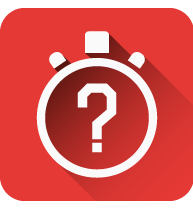 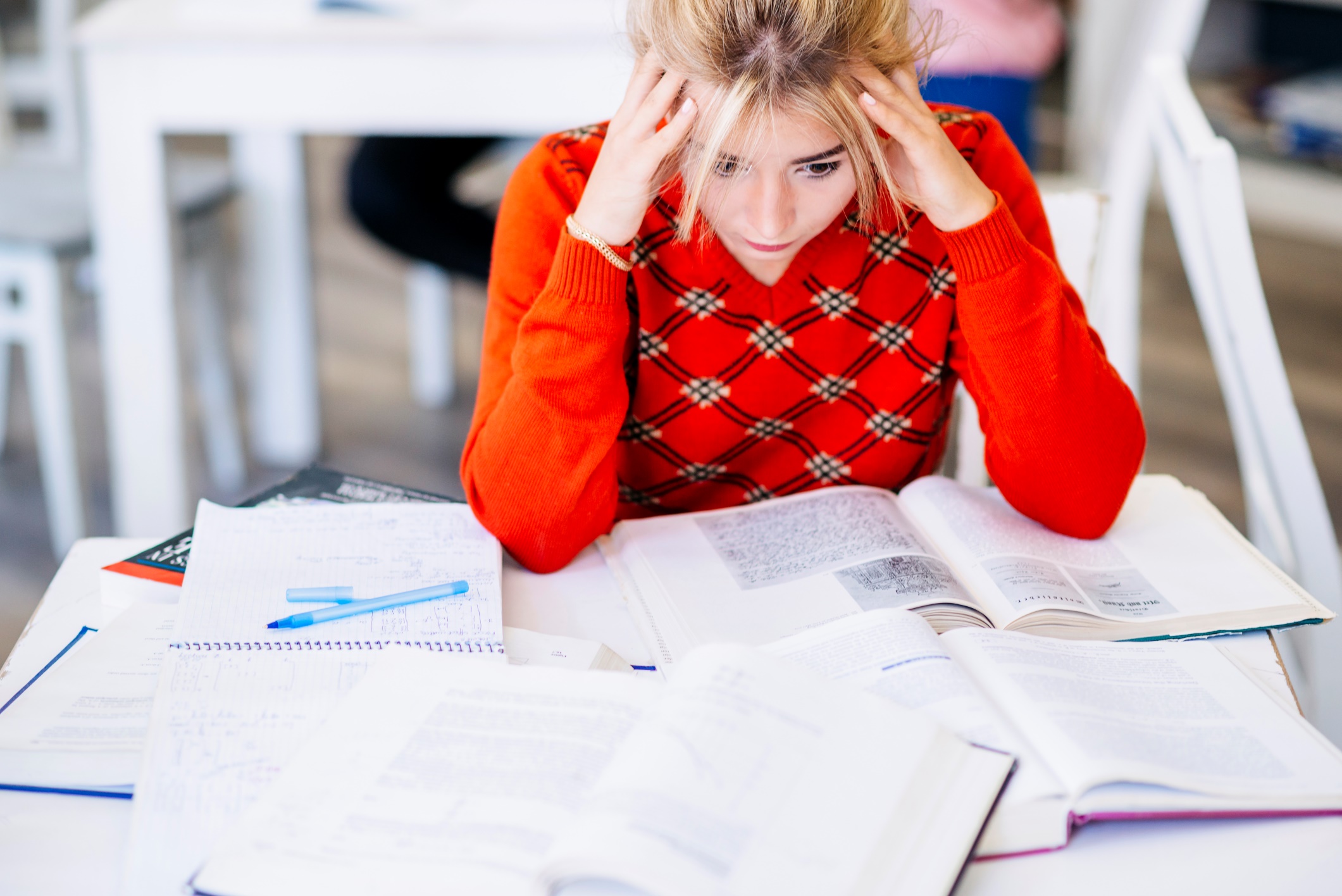 Ситуация проверки знаний негативно сказывается на тех школьниках, для которых тревожность является устойчивой особенностью личности. Им проще сдавать контрольные, экзаменационные и зачетные работы в письменной форме, поскольку таким образом из оценочной ситуации исключается два потенциально стрессогенных компонента – компонент взаимодействия с учителем и компонент «публичности» ответа. Однако следует помнить, что полностью исключать такие ситуации нельзя, иначе ребенок так и не научиться справляться с такого рода ситуациями.
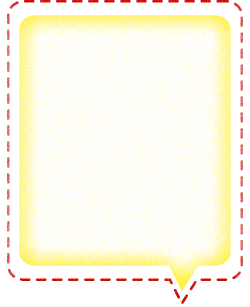 Экзаменационно-оценочная 
тревога возникает и у тех детей, 
которые не обладают 
тревожными чертами личности.

В этом случае она обусловлена 
ситуационными факторами, 
которые также дезорганизует 
деятельность обучающегося.
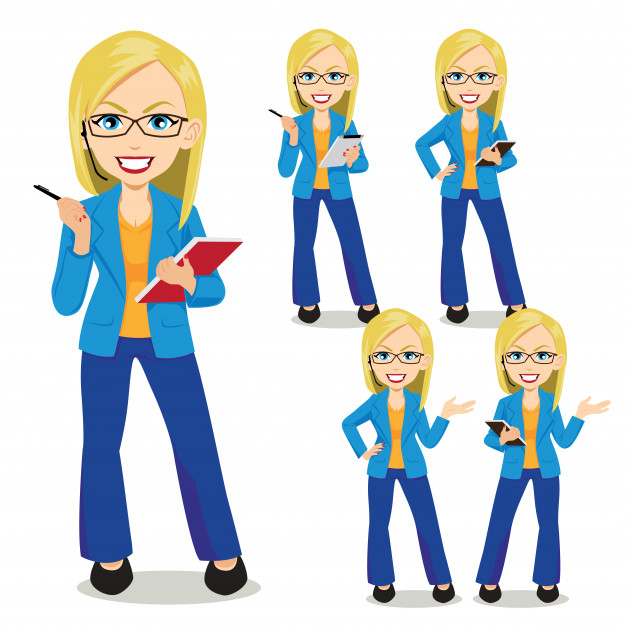 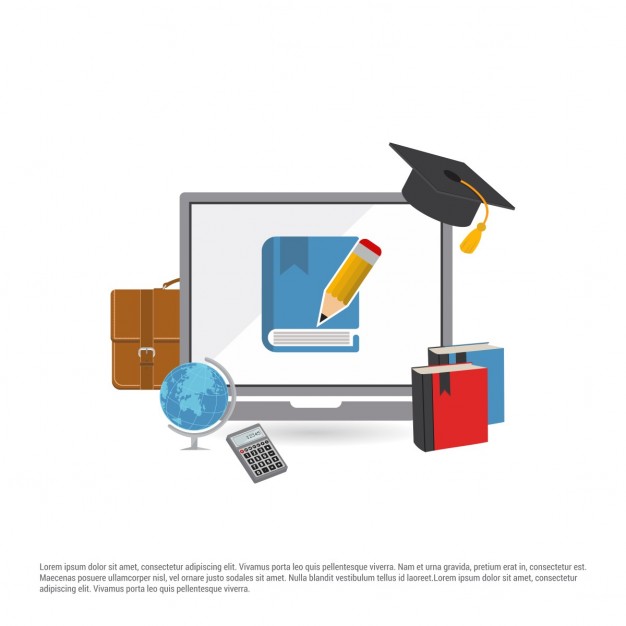 Факторы, способствующие формированию школьной тревожности
СМЕНА    ШКОЛЬНОГО КОЛЛЕКТИВА
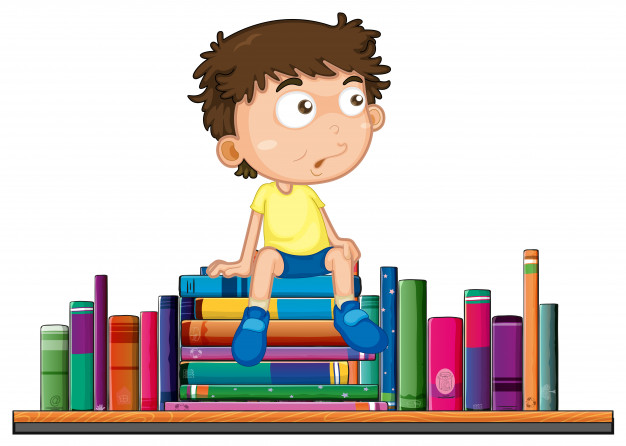 необходимость установления новых социальных связей с незнакомыми людьми;

позитивные отношения с одноклассниками – важнейшая составляющая мотивации посещения школы.
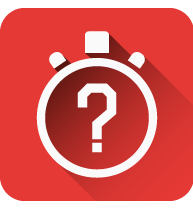 ПРИЧИНЫ ВОЗНИКНОВЕНИЯ  ШКОЛЬНОЙ ТРЕВОЖНОСТИ 
внутриличностные конфликты, связанные с оценкой собственной успешности  в различных сферах деятельности;

нарушения внутрисемейного и (или)  внутришкольного взаимодействия со сверстниками;

психосоматические нарушения.
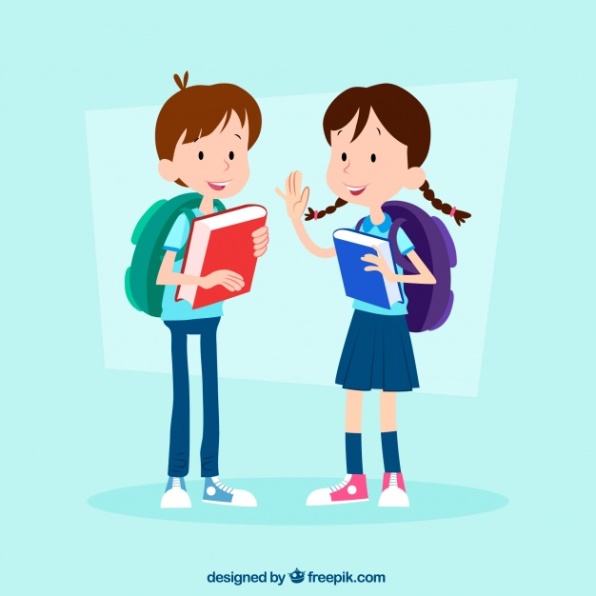 Тревожность в младшем школьном возрасте
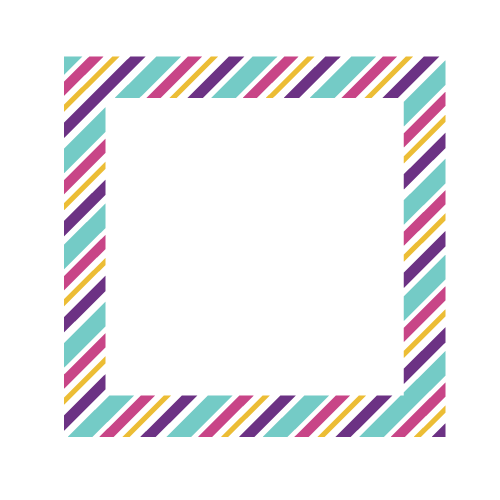 результат фрустрации потребности в надежности, защищенности со стороны ближайшего окружения;
 
нарушение отношений с близкими взрослыми: 
родители;
педагоги.
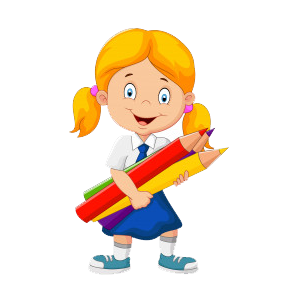 6 -10 лет
Тревожность в момент перехода в среднюю школу
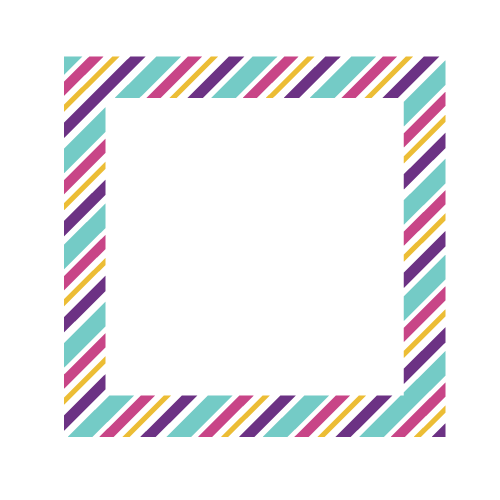 Сопровождается изменением системы школьных требований, требует адаптационных усилий, и, соответственно, ведет к повышению уровня школьной тревожности. 

В дальнейшем социально-педагогическая ситуация становится привычной вплоть до девятого класса — периода выпускных экзаменов.
10-11 лет
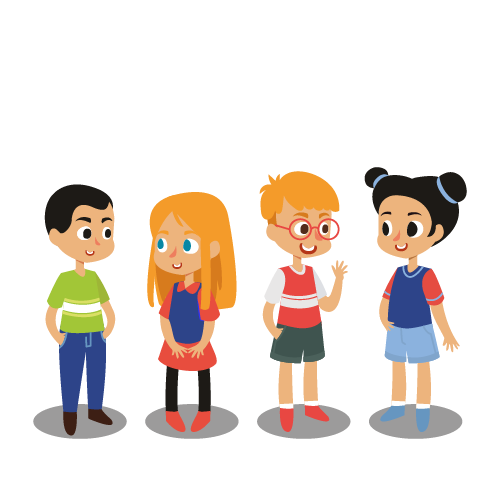 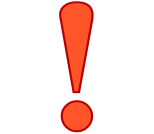 Тревожность в подростковом возрасте
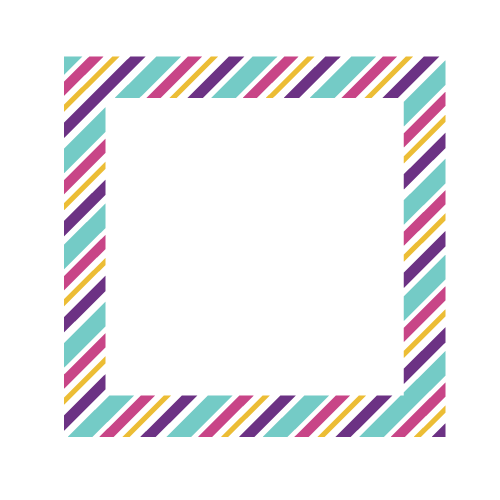 опосредуется Я-концепцией ребенка.

Я-КОНЦЕПЦИЯ (или образ Я) – относительно устойчивое, в большей или меньшей степени осознанное и зафиксированное в словесной форме представление человека о самом себе.
11-18 лет
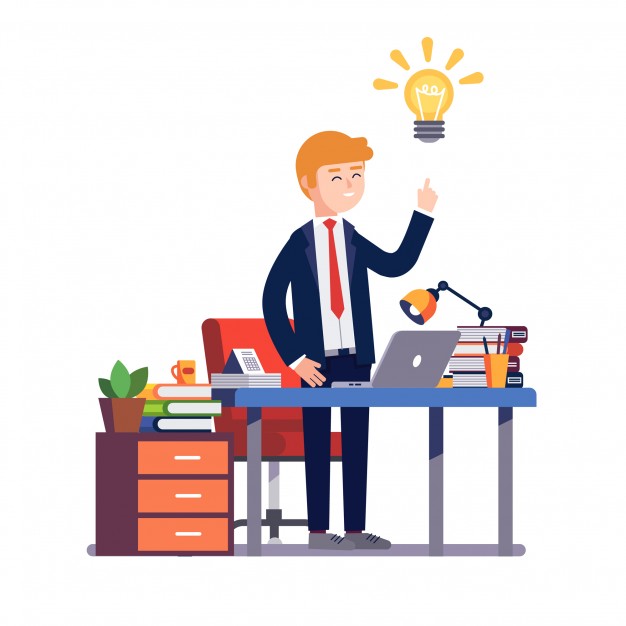 ПРОТИВОРЕЧИВОСТЬ Я-КОНЦЕПЦИИ:

трудность в восприятии; 
трудность в адекватной оценке собственных успехов и неудач.
Тревожность в подростковом возрасте
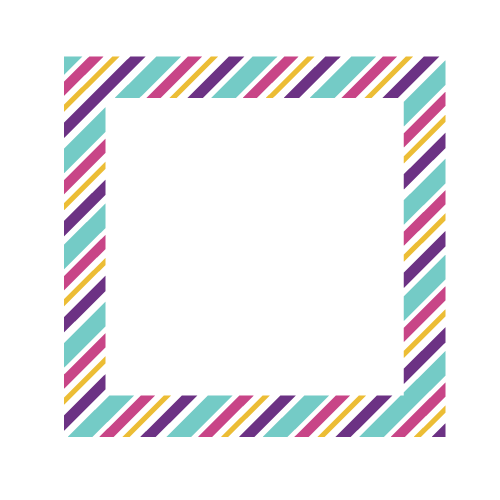 ВОЗНИКНОВЕНИЕ ТРЕВОЖНОСТИ:
следствие фрустрации потребности устойчивого удовлетворительного отношения к себе; 

формирование психастенической акцентуации характера:
легкое возникновение опасений, волнений, страхов;
недостаток уверенности в себе;
отказ от трудной деятельности;
занижение оценки достигнутых результатов;
затруднение принятие решений;
трудности в общении;
развитие болезненных состояний.
11-18 лет
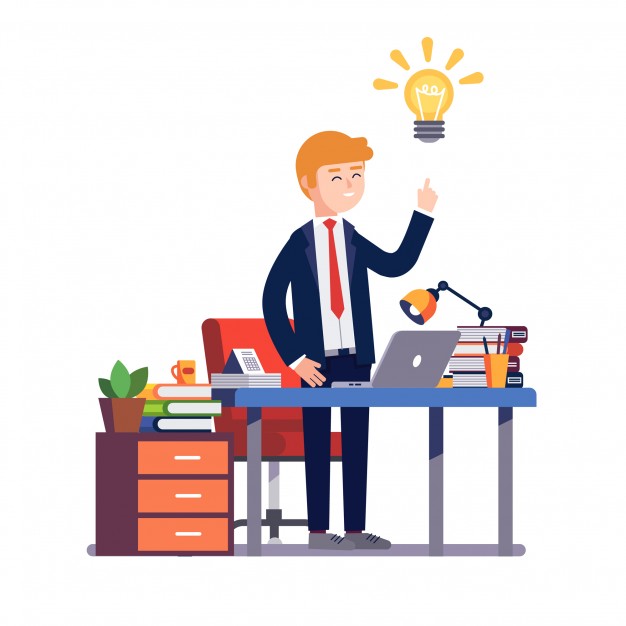 Признаки школьной тревожности
УХУДШЕНИЕ  СОМАТИЧЕСКОГО  ЗДОРОВЬЯ УЧАЩЕГОСЯ:

частые болезни, головные боли, боли в животе, резкое повышение температуры;

возникновение соматических нарушений непосредственно перед контрольными и экзаменами;

характерно для учащихся любого возраста.
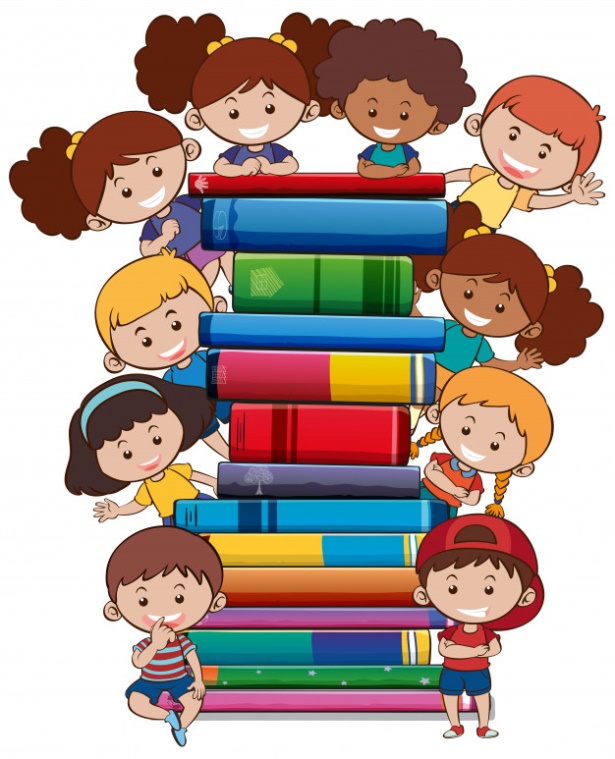 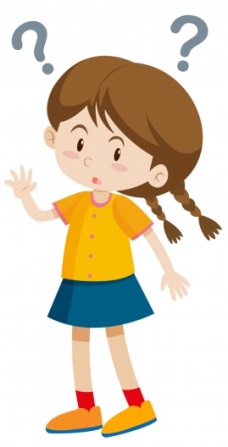 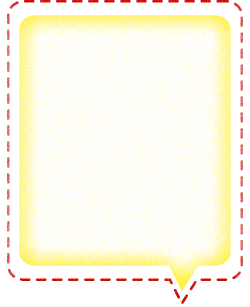 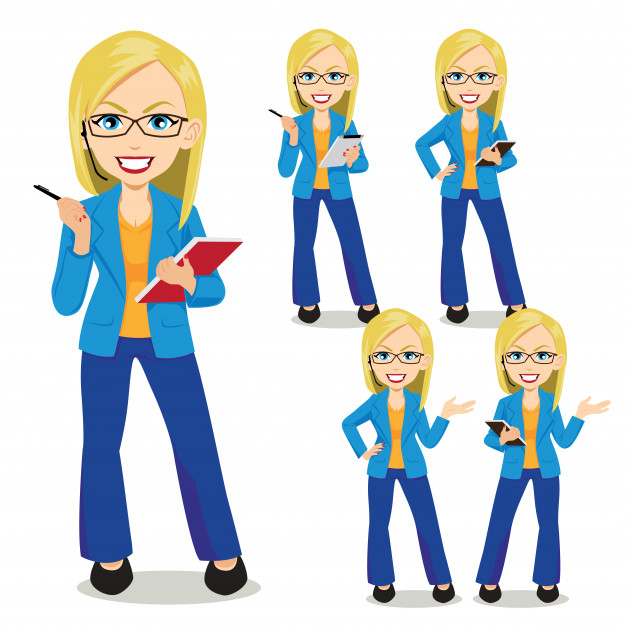 Нежелание ходить в школу 
возникает в контексте 
недостаточной школьной 
мотивации и свидетельствует, 
в первую очередь, о том, 
что ребенок чувствует себя 
в школе дискомфортно.
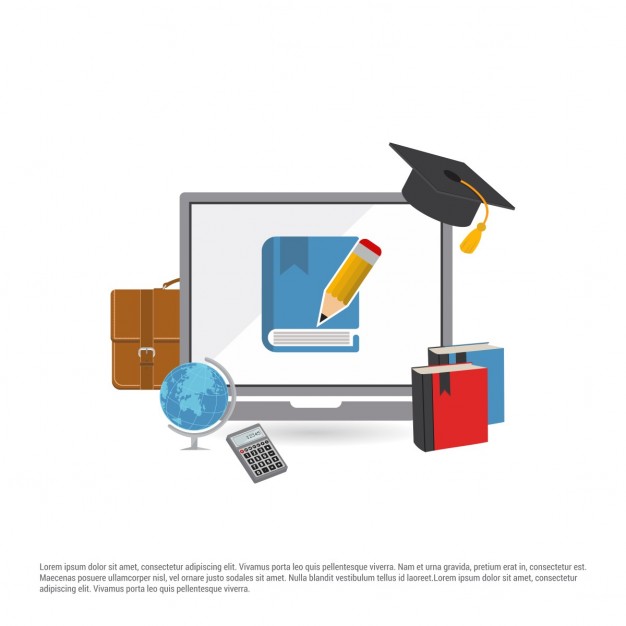 Признаки школьной тревожности
ИЗЛИШНЯЯ СТАРАТЕЛЬНОСТЬ ПРИ ВЫПОЛНЕНИИ ЗАДАНИЙ:

многократное переписывание классных и домашних работ; 
трата большого количества часов в день на выполнение домашнего задания; 
отказ от прогулок и встреч с друзьями; 
конфликтность самооценки ребенка:
быть лучше всех;
быть не хуже всех.
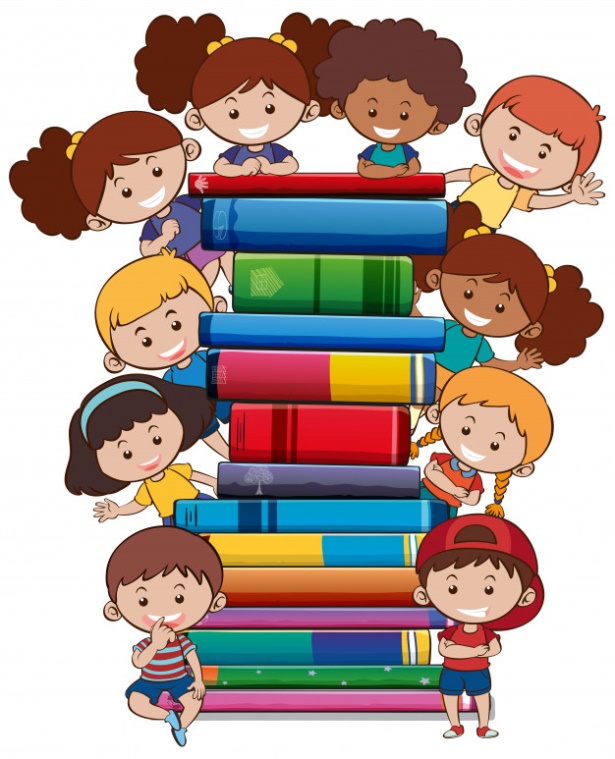 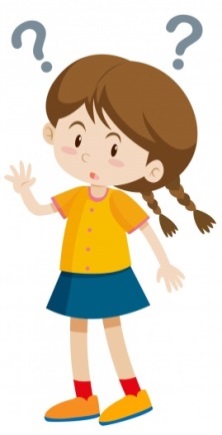 Признаки школьной тревожности
ОТКАЗ ОТ ВЫПОЛНЕНИЯ СУБЪЕКТИВНО НЕВЫПОЛНИМЫХ ЗАДАНИЙ:

учащиеся начальной школы импульсивно бросают ручку с соответствующим эмоциональным комментарием; 
дети подросткового возраста не выполняют задание «втихую», не ставя никого в известность об этом; 
учащиеся старших классов мотивируют тем, что результат работы  все равно будет неудовлетворительным.
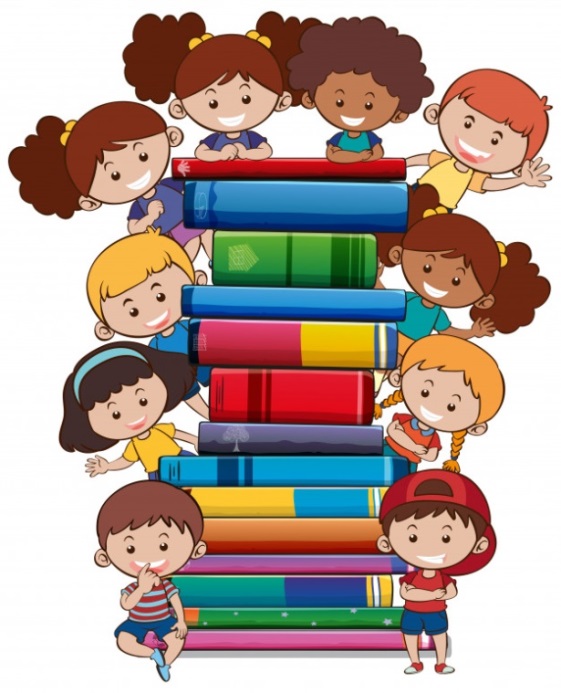 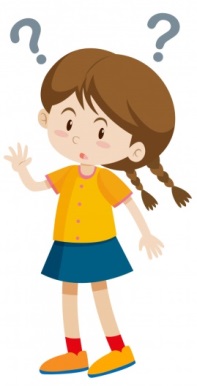 Признаки школьной тревожности
РАЗДРАЖИТЕЛЬНОСТЬ И АГРЕССИВНЫЕ ПРОЯВЛЕНИЯ РЕБЕНКА: 

способ избежать состояния эмоционального дискомфорта, вызванного теми или иными событиями  школьной жизни.
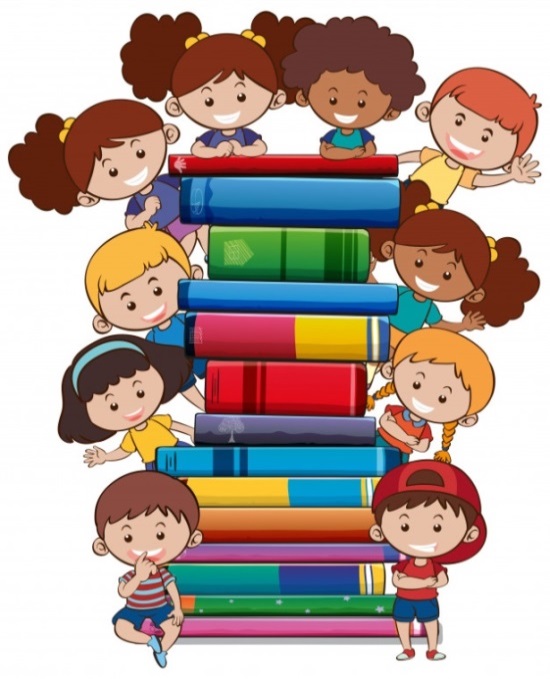 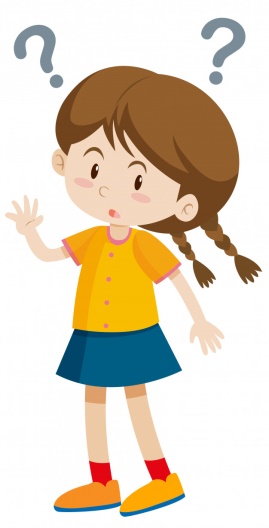 Признаки школьной тревожности
РАССЕЯННОСТЬ, ИЛИ СНИЖЕНИЕ КОНЦЕНТРАЦИИ ВНИМАНИЯ НА УРОКАХ: 

указание на определенный дефект внимания; 
неумение вычленить главную задачу, сосредоточиться на ней;
стремление охватить своим вниманием все элементы деятельности; 
частые отвлечения во время урока.

Помочь детям стать более внимательными –
значит помочь им справиться с тревожностью.
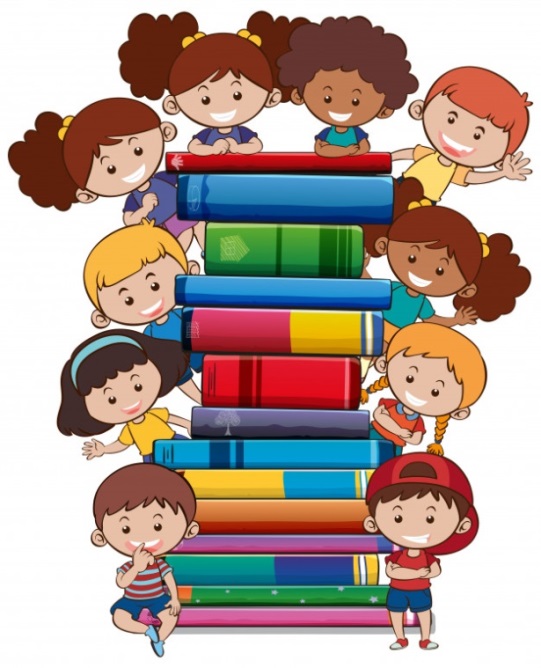 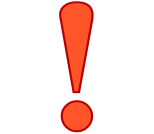 Признаки школьной тревожности
ПОТЕРЯ   КОНТРОЛЯ     НАД     ФИЗИОЛОГИЧЕСКИМИ ФУНКЦИЯМИ   В   СТРЕССОГЕННЫХ   СИТУАЦИЯХ:
 
различные эмоционально-физиологические реакции в беспокоящих ситуациях: 
покраснения либо бледность при ответе у доски и даже с места; 
чувство дрожи в коленках;
возникновение тошноты;
возникновение легкого головокружения; 
случаи непроизвольного мочеиспускания у учащихся начальной школы.
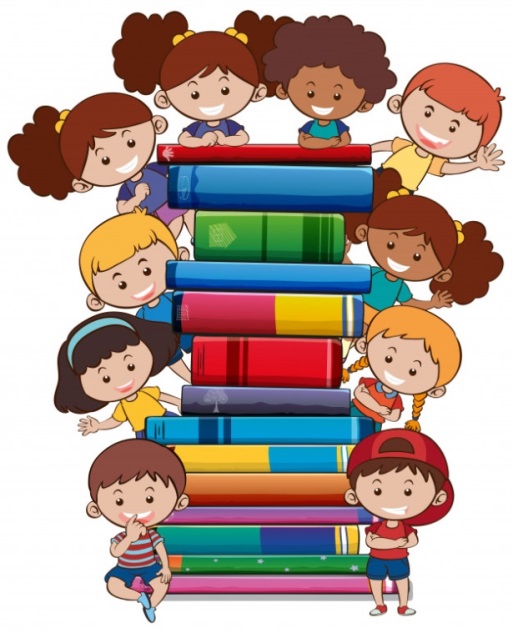 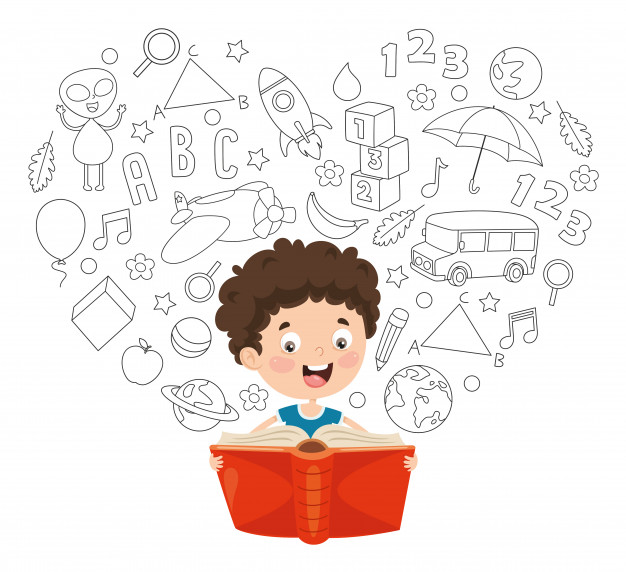 ШКОЛЬНАЯ ТРЕВОЖНОСТЬ – специфический вид тревожности, проявляющейся  во взаимодействии ребенка с различными компонентами образовательной среды и закрепляющейся в этом взаимодействии. 

ФОРМИРОВАНИЕ ШКОЛЬНОЙ ТРЕВОЖНОСТИ: 
ситуационные предпосылки (взаимодействие с компонентами образовательной среды);
индивидуальные предпосылки (темперамент, самооценка).
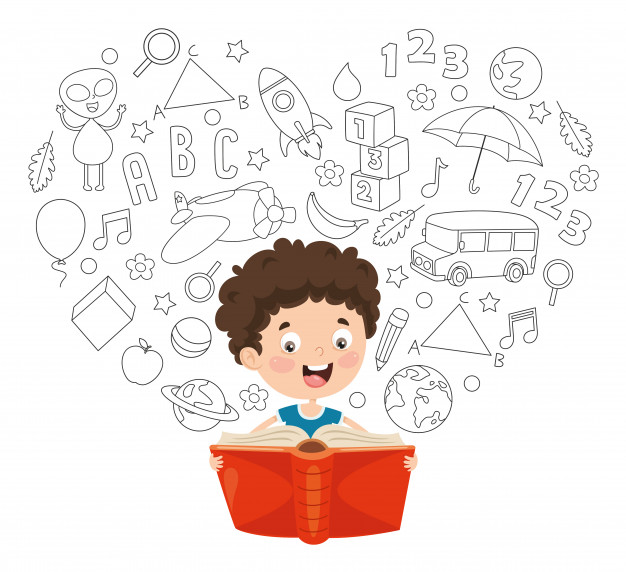 ШКОЛЬНАЯ ТРЕВОЖНОСТЬ – неотъемлемая часть учебного процесса, и поэтому не может рассматриваться как однозначно негативное состояние. 

Дезорганизующее влияние на учебную деятельность оказывают только частые и (или) интенсивные тревожные состояния, которые свидетельствуют о нарушении процесса школьной адаптации.
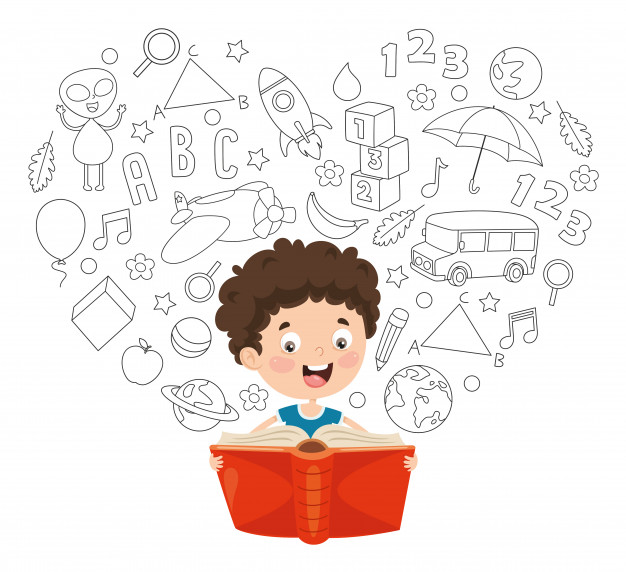 ШКОЛЬНАЯ ТРЕВОЖНОСТЬ на различных этапах обучения неоднородна, вызвана различными причинами и проявляется в различных формах, хотя некоторые из них можно считать «возрастноуниверсальными».

ШКОЛЬНАЯ ТРЕВОЖНОСТЬ МЛАДШЕГО ШКОЛЬНИКА является очевидным признаком затруднений в процессе школьной адаптации. 

ШКОЛЬНАЯ ТРЕВОЖНОСТЬ ПОДРОСТКА может формироваться и закрепляться в рамках личностной тревожности как психического свойства учащегося.
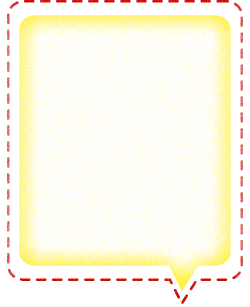 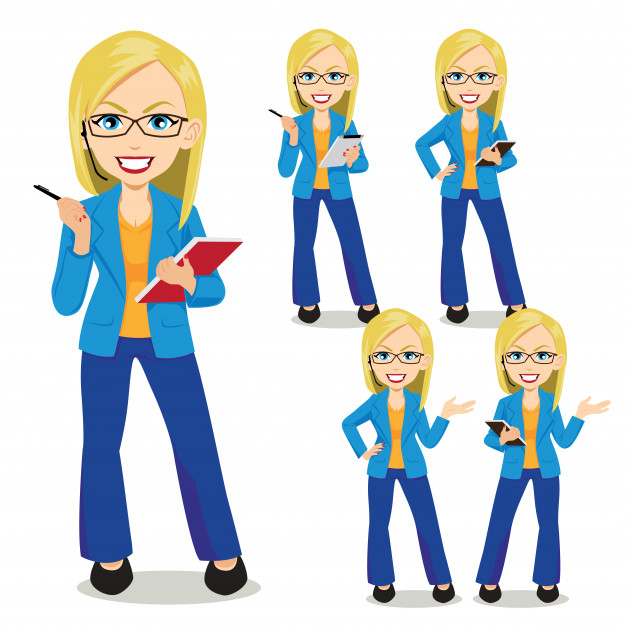 Повышенная школьная 
тревожность препятствует 
эффективной учебной
деятельности независимо от того, 
осознается она самим 
ребенком или нет.
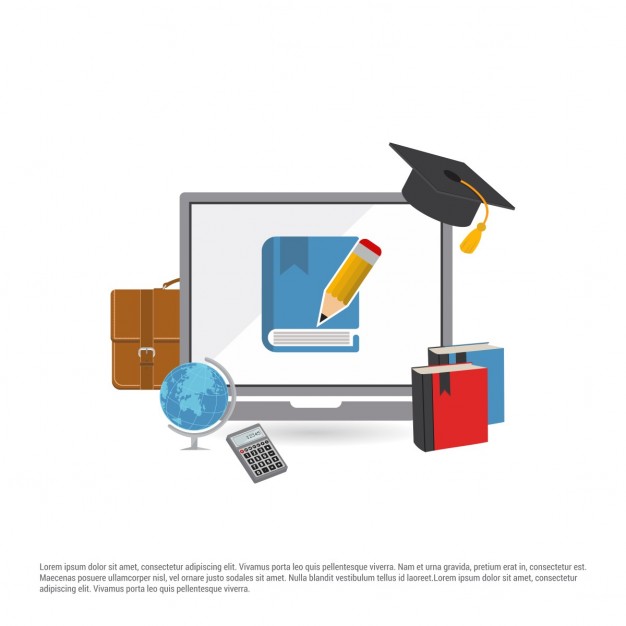 РЕКОМЕНДАЦИИ 
ДЛЯ РОДИТЕЛЕЙ ПО ВЗАИМОДЕЙСТВИЮ С РЕБЕНКОМ, НАПРАВЛЕННОМУ НА СНИЖЕНИЕ УРОВНЯ ШКОЛЬНОЙ ТРЕВОЖНОСТИ:

регулярно акцентировать внимание на успехах ребенка в школе в присутствии родственников или знакомых; 
объяснять понятным для ребенка языком его ошибки,не кричать, не обвинять, не эмоционировать, если ребенок чего-то не понимает; 
использовать тактильный контакт с ребенком, что позволит ему чувствовать себе увереннее;
не сравнивать ребенка с другими детьми, подчеркивать индивидуальные достижения ребенка;
стараться делать замечания лишь по действительно существенным проблемам, разрешать в процессе беседы мелкие недопонимания и неурядицы, ненавязчиво наводя ребенка на правильное решение;
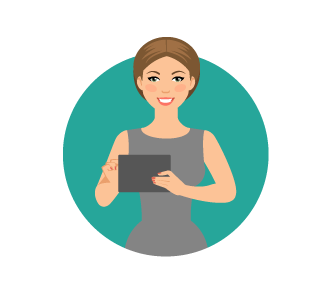 РЕКОМЕНДАЦИИ 
ДЛЯ РОДИТЕЛЕЙ ПО ВЗАИМОДЕЙСТВИЮ С РЕБЕНКОМ, НАПРАВЛЕННОМУ НА СНИЖЕНИЕ УРОВНЯ ШКОЛЬНОЙ ТРЕВОЖНОСТИ:

рассказать ребенку перед незнакомыми ситуациями, с которыми должен столкнуться ребенок, что его ожидает, что может вызвать сложности и на что нужно обратить внимание;
давать ребенку достаточно времени для того, чтобы он отдохнул от учебы, не перегружать школьной нагрузкой, подбирать ее из индивидуальных особенностей и возможностей ребенка;
проговаривать ребенку перспективы, возникающие в случае успешной сдачи экзамена, обсуждать, что будет, если успехи будут менее значительными;
чередовать виды деятельности и направленности учебных предметов;
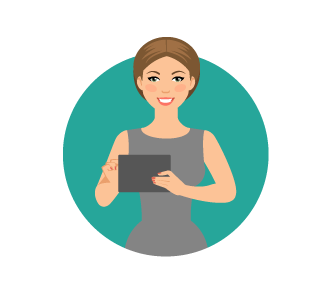 РЕКОМЕНДАЦИИ 
ДЛЯ РОДИТЕЛЕЙ ПО ВЗАИМОДЕЙСТВИЮ С РЕБЕНКОМ, НАПРАВЛЕННОМУ НА СНИЖЕНИЕ УРОВНЯ ШКОЛЬНОЙ ТРЕВОЖНОСТИ:

активно включаться в процесс помощи выполнения домашних заданий, если есть видение, что ребенок самостоятельно не справляется;
не запрещать без обоснований того, что разрешали раньше;
поддерживать ощущение готовности к занятиям, отмечая затрачиваемые усилия и их результат;
создавать условия для развития самостоятельности в поведении ребенка, но при этом не бросать развитие ребенка на самотек;
обсуждать с ребенком те правила и нормы, с которыми он уже встречается или может встретится в школе, объяснить их необходимость и целесообразность;
быть  примером для своего ребенка, показать ему образец уверенного поведения.
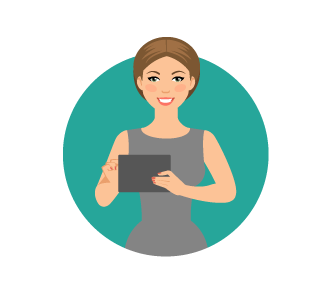 РЕКОМЕНДАЦИИ 
ДЛЯ ПЕДАГОГОВ ПО ВЗАИМОДЕЙСТВИЮ С РЕБЕНКОМ, НАПРАВЛЕННОМУ НА СНИЖЕНИЕ УРОВНЯ ШКОЛЬНОЙ ТРЕВОЖНОСТИ:

выделить тревожных детей, осуществлять индивидуальный подход, избегая в общении критических замечаний и негативного оценивания их личности, которые имеют психотравмирующее действие на них;
организовывать на внеклассных мероприятиях работу, направленную на снятие эмоционального напряжения, сплочение детского коллектива, развитие коммуникативных навыков;
не переутомлять детей: использовать на уроке различные подходы и виды деятельности, элементы двигательной и эмоциональной разгрузки, дозировать учебную нагрузку и объем домашнего задания;
помнить, что для учащихся с высоким уровнем тревожности большую роль играют эмоции;
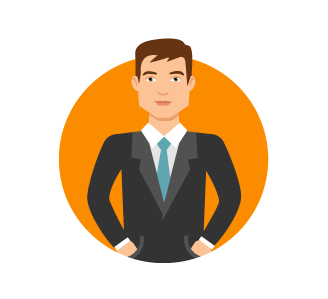 РЕКОМЕНДАЦИИ 
ДЛЯ ПЕДАГОГОВ ПО ВЗАИМОДЕЙСТВИЮ С РЕБЕНКОМ, НАПРАВЛЕННОМУ НА СНИЖЕНИЕ УРОВНЯ ШКОЛЬНОЙ ТРЕВОЖНОСТИ:

подбирать задания, которые должны соответствовать уровню развития и возможностям ребенка;
создавать для детей ощущение благоприятного эмоционального фона при выполнении заданий;
не сравнивать ребенка с повышенным уровнем тревожности с кем-либо, сравнение должно быть только с собственными успехами и неудачами ребенка;
не ставить тревожного ребенка в ситуации соревнований или публичного выступления;
подробно объяснять пути выполнения задания и что конкретно требуется от ребенка.
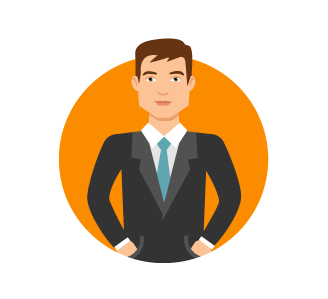 РЕКОМЕНДАЦИИ 
ДЛЯ ПЕДАГОГОВ ПО ВЗАИМОДЕЙСТВИЮ С РЕБЕНКОМ, НАПРАВЛЕННОМУ НА СНИЖЕНИЕ УРОВНЯ ШКОЛЬНОЙ ТРЕВОЖНОСТИ:

стараться говорить спокойным голосом, не запугивать предстоящей работой при объяснении заданий или перед контрольной работой, напоминать о том, что информация разбиралась на занятиях, подчеркивать, что при неудаче можно будет проработать неусвоенный материал дополнительно;
помочь ребенку найти дело, которым ему нравится заниматься, где он мог бы проявить свои сильные стороны, развиваться и не чувствовать себя ущемленным;
подавать пример, показать образец уверенного поведения и заботливого отношения.
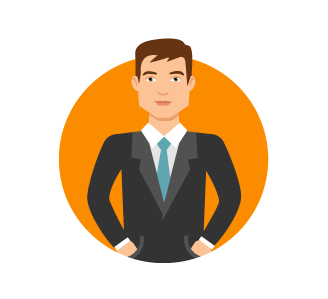